Грамматические нормы:подготовка к ЕГЭ. А3
Селезнева Люция Гумеровна, учитель русского языка МБОУ «СОШ №2 п.г.т.Актюбинский» Азнакаевского района Республики Татарстан
ДОМАШНЕЕ ЗАДАНИЕ к уроку:
Поделившись на 2 группы:
1)Городские цензоры
2)Корректоры СМИ

 ученики оценивают речь  с точки зрения соблюдения основных морфологических норм русского литературного языка
Результаты наблюдений
Цель: обобщить и расширить знания о грамматических нормах русского языка

Задача: использовать законы     грамматики    в речи и на письме
У нас все получится!!!
ГОРОДСКИЕ ЦЕНЗОРЫ
Корректоры СМИ
Выводы
Чаще всего допускаются ошибки в образовании формы:
1)       сравнительной и превосходной степени;
2) целых и дробных числительных, а также собирательных числительных;
3) косвенных падежей личных местоимений;
4) иностранных имен и фамилий; 
5)  именительного и родительного падежа множественного числа существительных;
Язык связан с культурой и немыслим без культуры, как и культура немыслима без языка
Алгоритм рассуждения
Как выявить ошибку?
Найдите неверный ответ:
Самый веселый
Семисот книг
В двести двадцать пятом доме
Более веселее
Более веселый
А3
Создайте рифмы
Ладей
шпрот
нянь
Одеялец
Погреба
-  сорта
глянь
- казанец
- рот
- лакей
Создайте рифмы:
вафель
туфель
брызг
серёг
- кафель
- трюфель
- визг
– берег
Грамматические признаки – это?
Найдите лишнее:
число, лицо, время
наклонение и лицо
род, число, падеж
лексическое значение
Грамматическая форма зависит:
Выбор морфемы(подчерк)
Нормы управления и согласования (вера в победу-уверенность в победе)
Часть речи
Наклонение,лицо глагола(победить-одержу победу; я лажу, ты ляг)
Им. и Р. падежи мн.числа: выборы-якоря; гетр, носков
Грамматические признаки
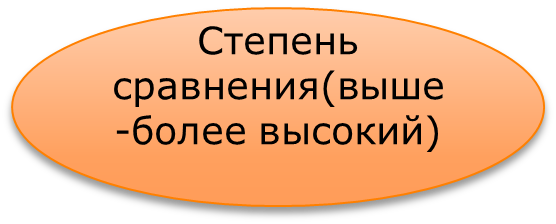 Степень сравнения
Согласование:  род,число,падеж (белый тюль, синеющую даль)
Разряд( высокий- качественное прилагательное)
Грамматические формы- нормы управления и согласования
Часть речи
Грамматические признаки
В роде, числе, падеже
Прилаг+сущ
(красивое бра    Ср.р)
Степень сравнения
падеж
В двести пятом
Порядковые числительные
Особенности формы слова (Бухалтеры, НО катера
Количественное числительное
Обеих сторон
Вьющиеся волосы
причастие
местоимение
Вашим планом
Глагол
ЖЖЕт
Степень сравнения
прилагательные
Категория состояния
Наречия?
СТРУКТУРА
Превосходная
Сравнительная
ЕЙШ,АЙШ
?
ЕЕ,ЕЙ,Е,ШЕ
?
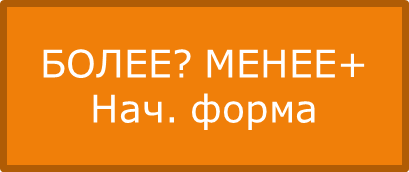 ???,МЕНЕЕ+
Нач. форма
САМЫЙ+Нач.форма
Найдите ошибку в образовании степеней сравнения:
1) громкий
2) легкий
3) твердо 
4) подробный
-громче
-легчайший
-тверже всех
-более подробнее
Белый тюль
Веселый ара
На красивом пальто
Бурной Миссисипи(река)
Вечерний Сочи(город)
Несклоняемые существительные
К Джеку Лондону
С Эмилем Золя
У Ш.Бронте
ИЗМЕНЯЕТСЯ НА СОГЛАСНЫЕ
НЕ ИЗМЕНЯЕТСЯ
Бронте, Золя
Проверим себя
НАЙДИТЕ ОШИБКУ
быстрая Конго
маленький пони
у Маргарет Тэтчер
о Шерлок Холмсе
о ШерлокЕ Холмсе
Грамматические нормы управления и согласования
Употребление в речи падежей и непроизводных предлогов
Тревожиться за маму(В.п.)-беспокоиться о маме(П.п.)
Непроизводные предлоги
Предложный падеж
НА ЧЁМ?
НА
НА ЧТО?
Винительный падеж
Предложный падеж
В ЧЁМ?
в
ВО ЧТО?
Винительный падеж
ИЗ
ИЗ ЧЕГО?
Родительный падеж
Творительный падеж
С ЧЕМ?
С
С ЧЕГО?
Родительный  падеж
Предлоги В - ИЗ и НА - С
Родительский отпуск…
Каникулы вскоре…
Поедем семьёй всей 
На Чёрное море.
Не хочется в отпуск
Нам дома сидеть.
Мечтаем во Францию
Мы полететь.
Но кто-то другой 
Сейчас там отдыхает, 
Ведь НАС очень много,
И ВИЗ не хватает.
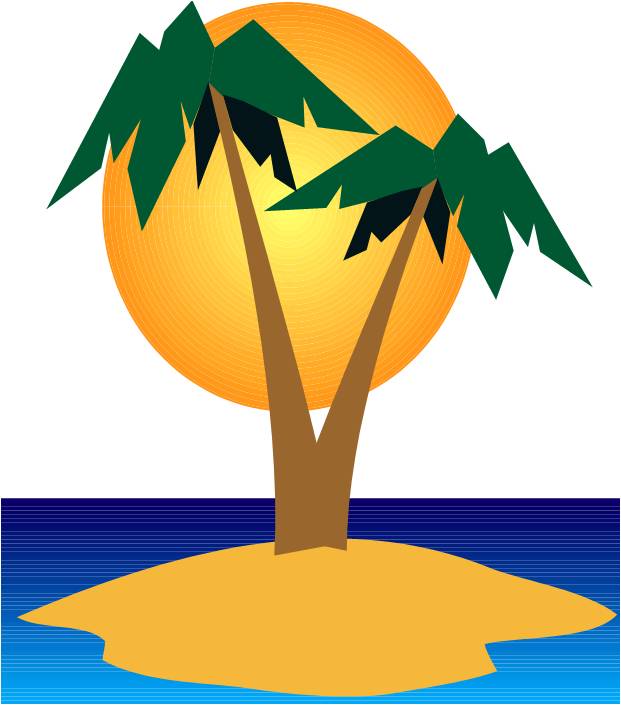 Используя предлоги В, НА, ИЗ, С, составьте 
падежные сочетания со
следующими существительными
Полюс, экватор, тропики, опушка, лес, нос, лодка, кухня, комната, премьера, театр, Забайкалье, Байкал, Урал, Зауралье, балет, Карпаты, Закарпатье, университет, кафедра.
Употребление в речи
предложных и беспредложных сочетаний
Товарищи!

Оплатите за проезд!
Товарищи!

Оплатите проезд!
Товарищи!

Уплатите  проезд!
Товарищи!

Уплатите за проезд!
за
Правила употребления 
непроизводных предлогов в речи 
связаны с тем, что...
1. Некоторые синонимичные предлоги, например 
в – на, с – из, не допускают вариантов падежных
сочетаний: приехать в Москву, но приехать на Кубань.
2. Некоторые глаголы употребляются как в переходном, так и в непереходном значении: указать (что?) – указать (на что?).
3. Некоторые глаголы-синонимы требуют разных 
предлогов и разных падежей, сочетаясь с одним и
тем же словом: говорить (о чём?) – коснуться (чего?).
любовь
присутствовать
обсудить
рассказать
интересоваться
отзыв
быть
рассказать о проекте
Но !
коснуться проекта
любовь к Родине
Но !
преданность Родине
отзыв о книге
Но !
рецензия на книгу
интересоваться математикой
Но !
проявлять интерес к математике
участвовать в митинге
Но !
присутствовать на митинге
участвовать в заседании
Но !
обсудить на заседании
участвовать в старте
Но !
быть на старте
преданность
рецензия
участвовать
участвовать
коснуться
проявлять интерес
участвовать
Родина
книга
митинг
заседание
математика
проект
старт
Закрепим! Найдите соответствия:
Нормативное употребление словосочетаний
Образование форм времени глагола
Образование степеней сравнения
Падежные формы числительных
1. С обеими дамами, двухсот книг
2. Надеть одежду, одеть Надежду
3. Легче всех, более легко
4. Сох, промок, разожжет
Найдите верный вариант :
Ездий аккуратно      
Ложить на пол
В двухсот пятой
Лажу по клёну
Ляжь на бок
Езди аккуратно
2. Положить на пол
3. В двести пятой
4. Лажу, лазит по клёну
5. Ляг, лягте на пол
Домашнее задание
А3 «ЕГЭ-2013.ФИПИ-школе»/
под редакцией И.П.Цыбулько
Сочинение «10 законов грамматики, или ключ к грамотной речи »
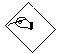 Литература:
Арсирий А.Т. Занимательные материалы по русскому языку. 1995. 
Галлингер И.В. Культура речи. Нормы современного русского литературного языка. -М.: Просвещение, 1994.
Уроки русского языка с применением информационных технологий. 7-8классы. Методическое пособие с электронным приложением CD / Авт.-сост.: Т.А. Захарова, И.А. Меховская. – М.: «Планета», 2010
Энциклопедия для детей. Т.10. Языкознание. Русский язык. – 3 изд./Под ред. М.Д Аксеновой. – М.: «Аванта +», 2001.- с. 704.